সবাইকে  স্বাগতম
সময়ঃ   0২.0০   মিনিট
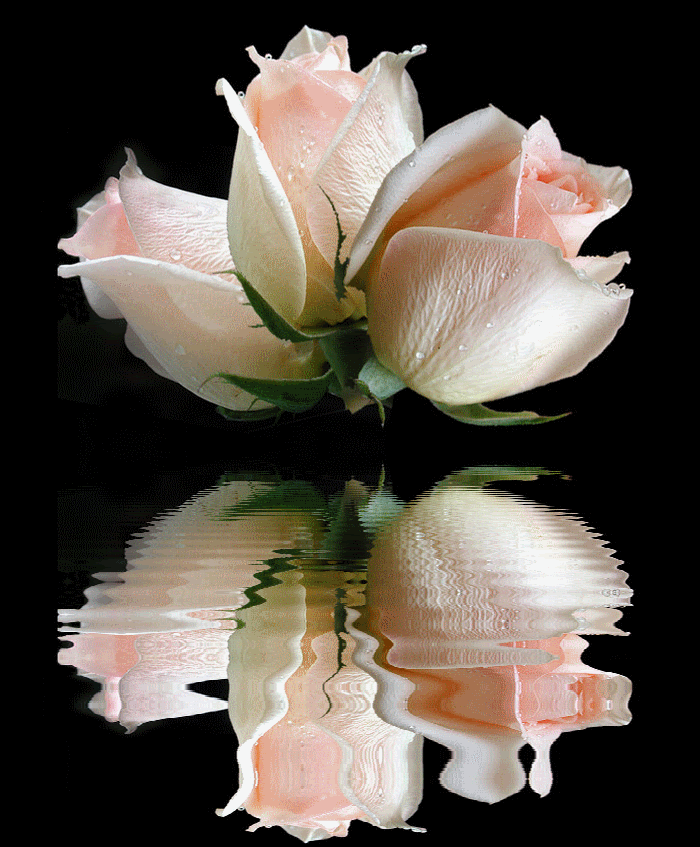 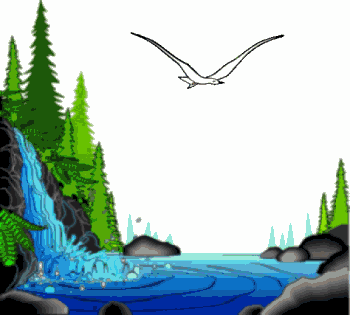 ক্লিক করুন
4/3/2020
@dphofmRabiul@gmail.COM@
Resolve into factors:
সময়ঃ   0২.0০   মিনিট
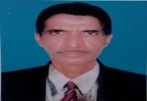 মোহাঃ রবিউল ইসলাম (সিনিয়র শিক্ষক) 
ধলসা পয়ারী হযরত ওমর ফারুক দাখিল মাদরাসা, খয়েরপুর,মিরপুর, কুষ্টিয়া,বাংলাদেশ।
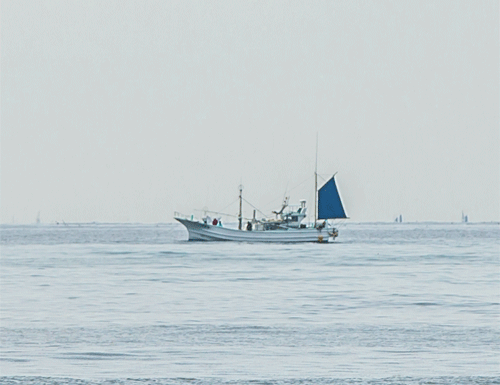 ক্লিক করুন
4/3/2020
@dphofmRabiul@gmail.COM@
Resolve into factors:
সময়ঃ   0২.0০   মিনিট
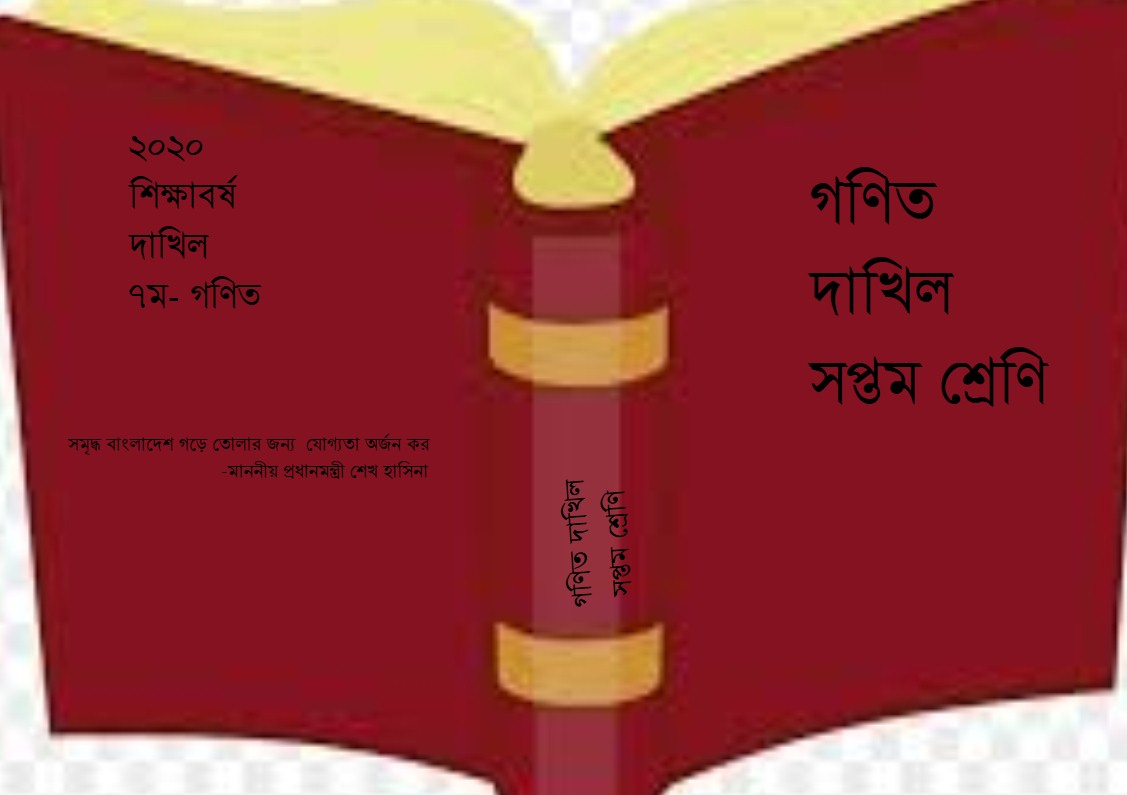 শ্রেণিঃসপ্তম
বিষয়ঃ গণিত 
বিশেষ পাঠঃ উৎপাদকে বিশ্লেষণ
মোট শিক্ষার্থীঃ ৫২ জন 
উপস্থিত শিক্ষার্থীঃ ৪৯ জন 
সময়ঃ ৬০মিনিট
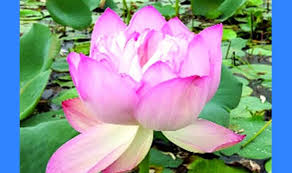 4/3/2020
@dphofmRabiul@gmail.COM@
Resolve into factors:
ক্লিক করুন
সময়ঃ   0২.0০   মিনিট
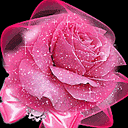 ১.কোনো বীজগণিতীয় রাশি দুই বা ততোধিক রাশির গুণফল হলে, শেষোক্ত রাশিগুলোর প্রত্যেকটিকে প্রথম রাশির কী বলে ?
উত্তরঃ উৎপাদক বা গুণনীয়ক বলে।
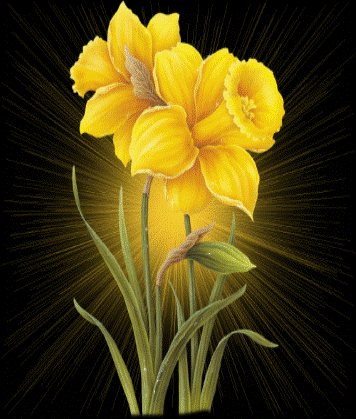 ২. গুণ  + নীয়ক = ?
ক্লিক করুন
উত্তরঃ  গুণনীয়ক ।
4/3/2020
@dphofmRabiul@gmail.COM@
Resolve into factors:
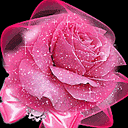 বিশ্লেষণঃ
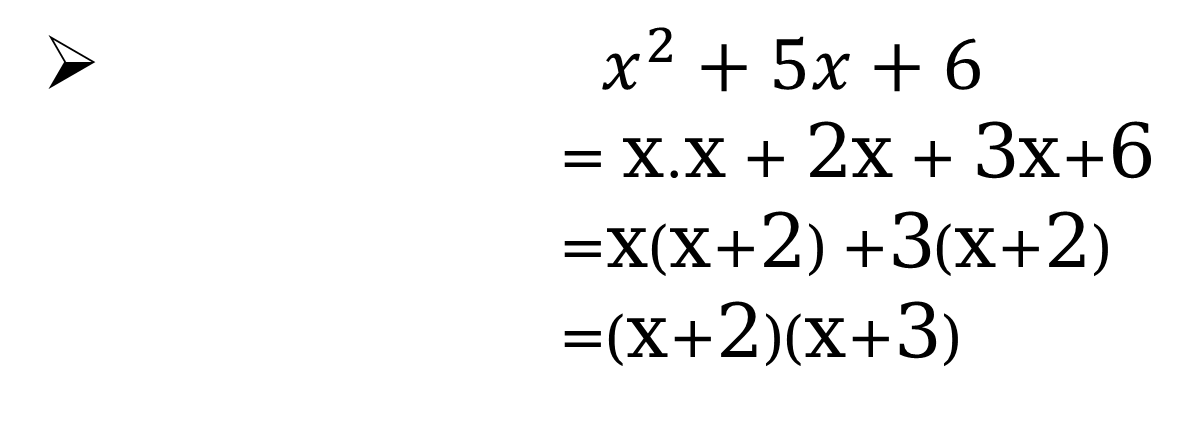 সময়ঃ   0২.0০   মিনিট
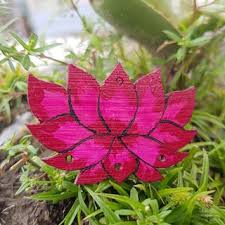 ওপরের অঙ্কটিকে কী বলে ?
ক্লিক করুন
ওপরের অঙ্কটিকে   উৎপাদকে  বিশ্লেষণ  বলে।
4/3/2020
@dphofmRabiul@gmail.COM@
Resolve into factors:
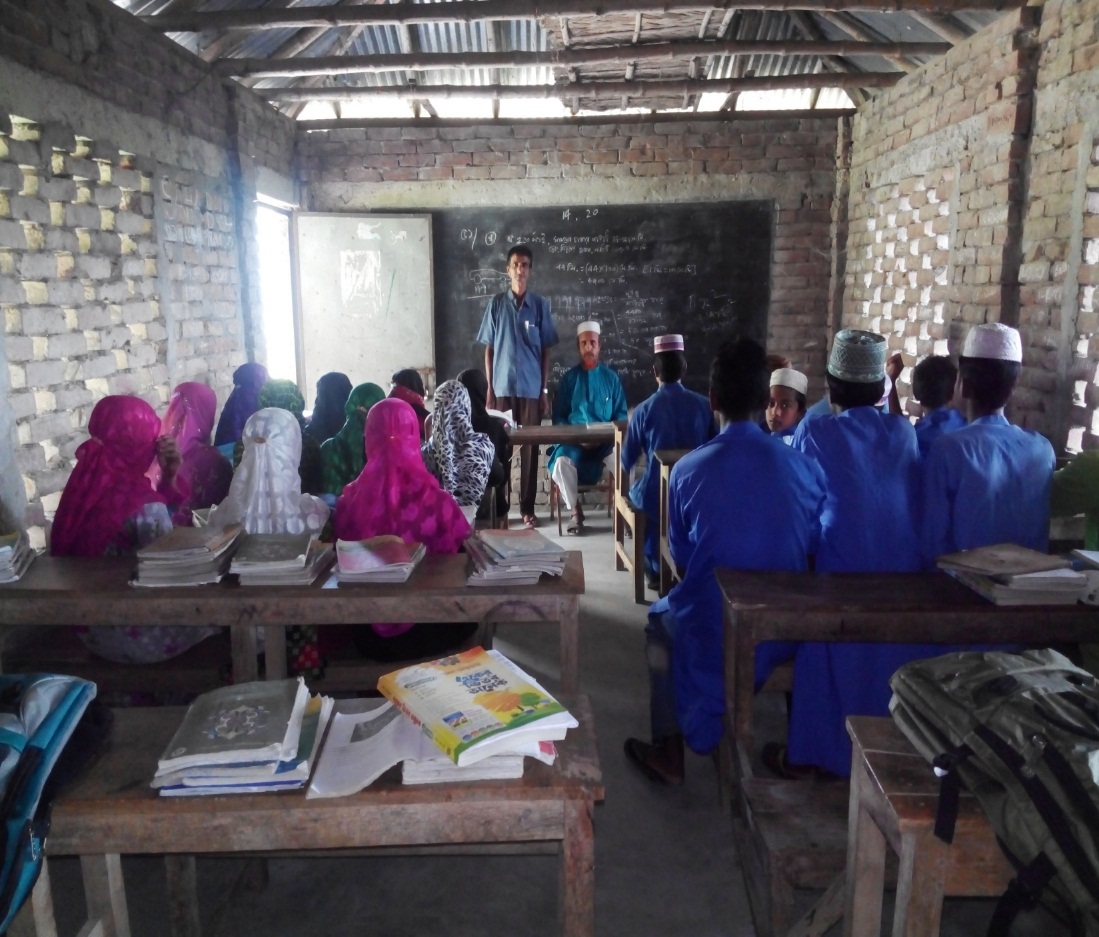 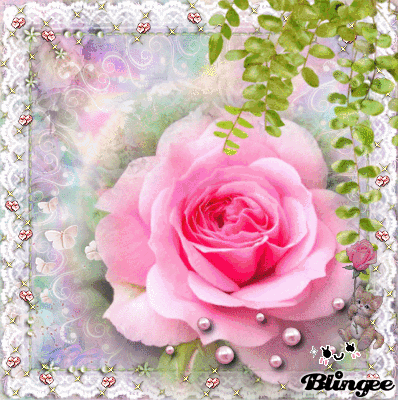 বলতো আজকে  আমাদের পাঠ্যবিষয় কী হতে পারে?
সময়ঃ   01.0০   মিনিট
উত্তরঃউৎপাদকে  বিশ্লেষণ  ।
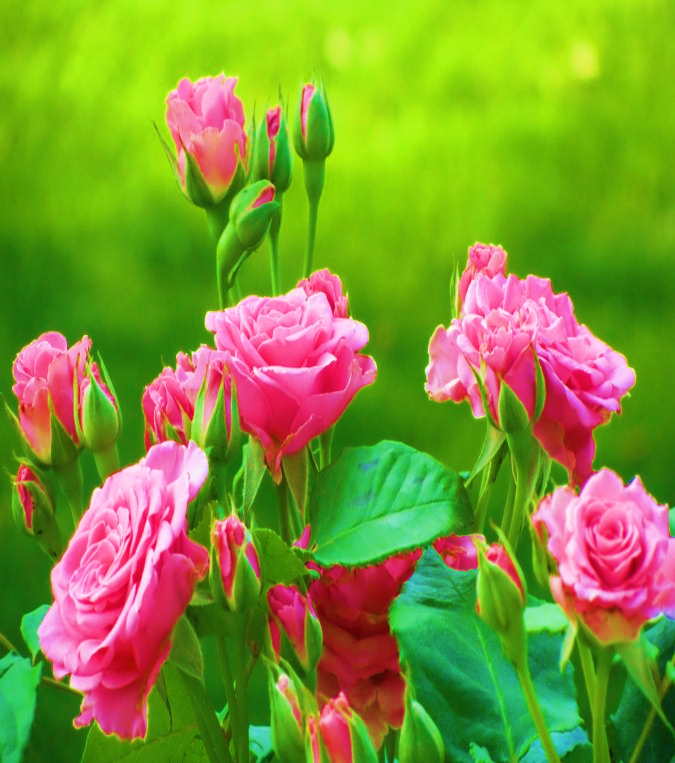 ক্লিক করুন
Factor Analysis
@dphofmRabiul@gmail.COM@
4/3/2020
Resolve into factors:
শিখনফলঃ
সময়ঃ   0০.0০   মিনিট
১. উৎপাদকের  সংজ্ঞা দিতে পারবে।
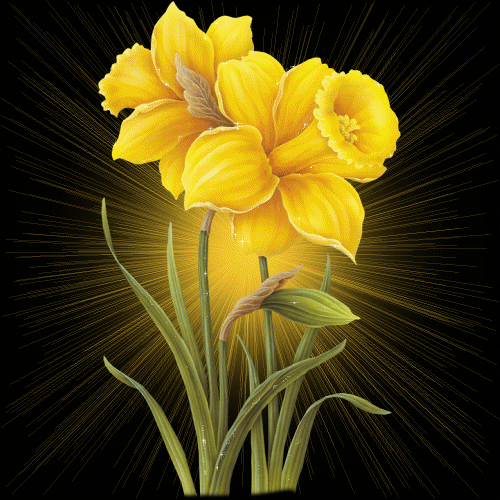 ২. কোন কোন পদ্ধতিতে উৎপাদকে বিশ্লেষণ করা যায়, তার নাম বলতে পারবে।
ক্লিক করুন
৩ উৎপাদকে বিশ্লেষণ করতে পারবে।.
৪ . সৃজনশীল প্রশ্নের  উত্তর দিতে পারবে।
4/3/2020
@dphofmRabiul@gmail.COM@
Resolve into factors:
আর্দশ কার্যক্রমঃ
১. উৎপাদকের  সংজ্ঞা :
সময়ঃ   0৩.0০   মিনিট
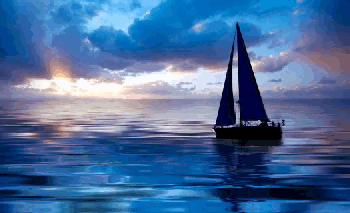 ক্লিক করুন
4/3/2020
@dphofmRabiul@gmail.COM@
Resolve into factors:
আর্দশ কার্যক্রমঃ
২. নিম্নলিখিত পদ্ধতিতে উৎপাদকে বিশ্লেষণ করা করা যায়ঃ
বীজগণিতীয় বিভিন্ন সূত্র, এবং গুণের বিনিময়বিধি, সংযোগবিধি ও বণ্টনবিধি ব্যবহার করে বীজগণিতীয় রাশিকে উৎপাদকে বিশ্লেষণ করা হয়।
সময়ঃ   0৩.0০   মিনিট
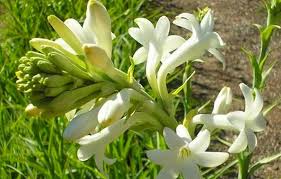 গুণণ  বণ্টনবিধির   সাহায্যে উৎপাদকে বিশ্লেষণঃ
    ৩. 20x + 4y 
   =4.5x + 4.y
   =4(5x+y)
ক্লিক করুন
4/3/2020
@dphofmRabiul@gmail.COM@
Resolve into factors:
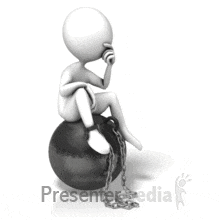 সময়ঃ   0২.0০   মিনিট
একক কাজঃ
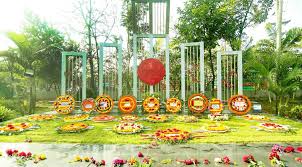 ক্লিক করুন
4/3/2020
@dphofmRabiul@gmail.COM@
Resolve into factors:
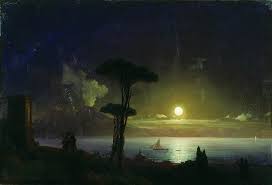 ক্লিক করুন
সময়ঃ   0৪.0০   মিনিট
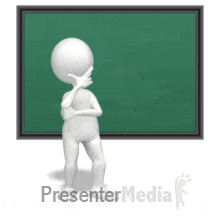 4/3/2020
@dphofmRabiul@gmail.COM@
Resolve into factors:
সময়ঃ   0১.0০   মিনিট
আর্দশ কার্যক্রমঃ
গণিত সৃজনশীল
ক. উৎপাদক বলতে কী বুঝ ?                          ০২
৩ উৎপাদকে বিশ্লেষণঃ  অনুশীলনী ৫.৩
খ. P এবং Q কে উৎপাদকে বিশ্লেষণ কর।         ০৪
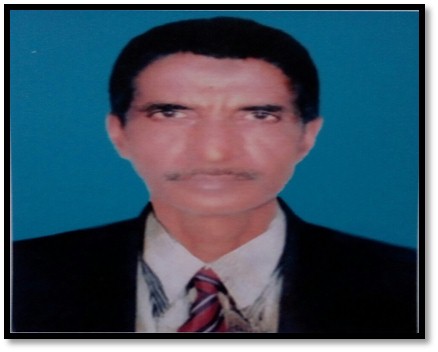 ক্লিক করুন
4/3/2020
@dphofmRabiul@gmail.COM@
Resolve into factors:
আর্দশ কার্যক্রমঃ
সময়ঃ   0২.0০   মিনিট
৩ উৎপাদকে বিশ্লেষণঃ  অনুশীলনী ৫.৩
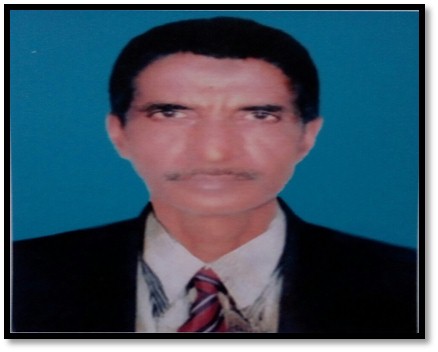 ক্লিক করুন
4/3/2020
@dphofmRabiul@gmail.COM@
Resolve into factors:
সময়ঃ   0৫.0০   মিনিট
আর্দশ কার্যক্রমঃ
৩ উৎপাদকে বিশ্লেষণঃ  অনুশীলনী ৫.৩
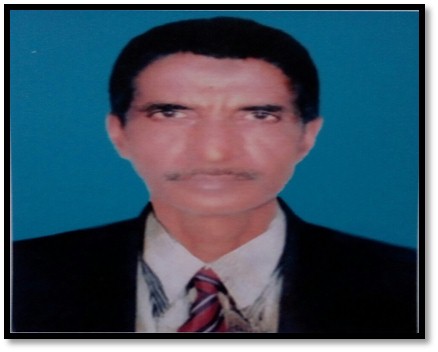 ক্লিক করুন
4/3/2020
@dphofmRabiul@gmail.COM@
Resolve into factors:
সময়ঃ   0৬.0০   মিনিট
আর্দশ কার্যক্রমঃ
৩ উৎপাদকে বিশ্লেষণঃ  অনুশীলনী ৫.৩
[ P, এবং Q এর মান বসিয়ে ]
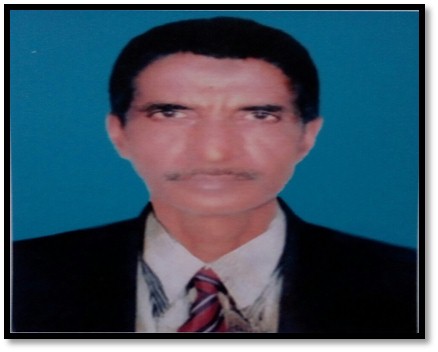 ক্লিক করুন
4/3/2020
@dphofmRabiul@gmail.COM@
Resolve into factors:
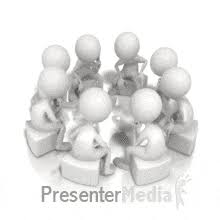 দলগত কাজঃ
গণিত সৃজনশীল
সময়ঃ   ১৪.0০   মিনিট
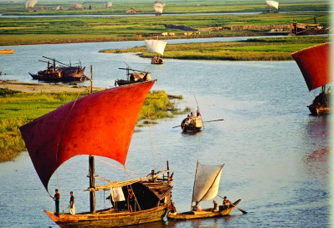 ক্লিক করুন
ক.  গুণনীয়ক কী ?                                     ০২
খ. R এবং F কে উৎপাদকে বিশ্লেষণ কর।         ০৪
4/3/2020
@dphofmRabiul@gmail.COM@
Resolve into factors:
মূল্যায়নঃ
সময়ঃ   0৪.0০   মিনিট
Click the “Resolve into Factors” box
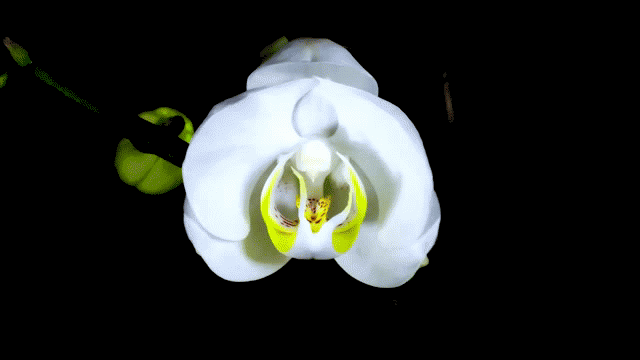 ক্লিক করুন
4/3/2020
@dphofmRabiul@gmail.COM@
Resolve into factors:
সময়ঃ   0২.0০   মিনিট
বিশ্লেষণঃ
সামগ্রিক পাঠ
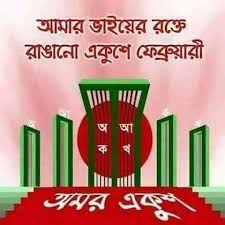 ক্লিক করুন
[ P, এবং Q এর মান বসিয়ে ]
সামগ্রিক পাঠ
4/3/2020
@dphofmRabiul@gmail.COM@
Resolve into factors:
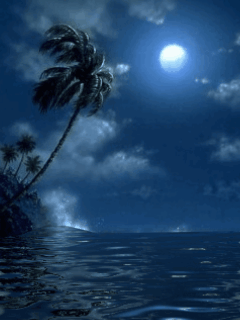 গণিত সৃজনশীল
সময়ঃ   0২.0০   মিনিট
বাড়ির কাজ
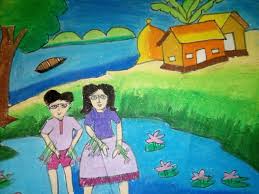 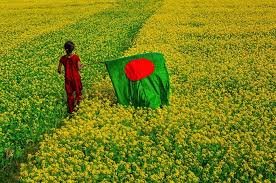 ক. গুণিনীয়ক ও গুণিতক এর মধ্যে পার্থক্য কী ? ০২
ক্লিক করুন
খ. A এবং B কে উৎপাদকে বিশ্লেষণ কর।         ০৪
4/3/2020
@dphofmRabiul@gmail.COM@
Resolve into factors:
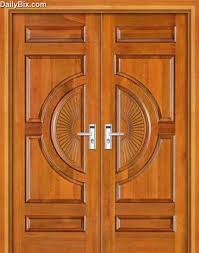 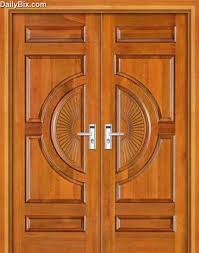 সবাইকে  ধন্যবাদ
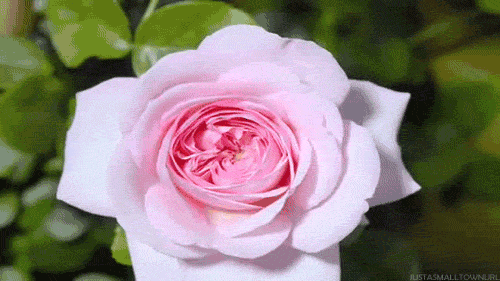 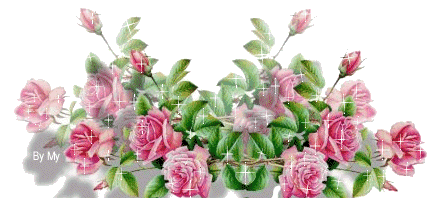 সময়ঃ   0১.0০   মিনিট
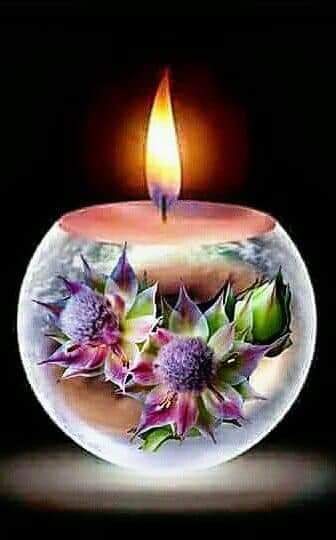 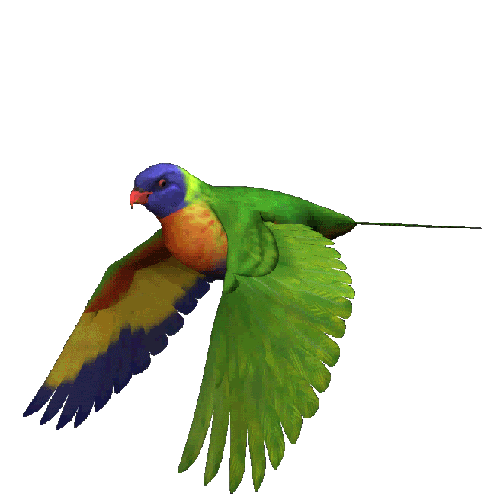 ক্লিক করুন
ক্লিক করুন
4/3/2020
@dphofmRabiul@gmail.COM@
Resolve into factors: